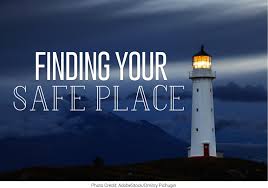 What the Church Should Be For YOU!
A “REFUGE”.
Sometimes the very ones that are to be your help, comfort and support let you down!
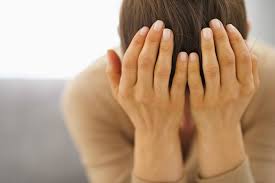 God’s care & concern
God has always understood mankind’s need for a “place” to turn to.
A “place” where you feel safe, protected and nurtured. 
The concept of a “refuge” is throughout  the entire Bible.
A Refuge
A place or something that provides shelter, help, comfort, safe treat, to escape trouble and difficulty.
A safe retreat to find rest and spiritual recovery.
Do we truly understand  what the local Church is meant to be???
A “RELATIONSHIP” YOU DO NOT WANT TO LEAVE.
God’s intention for His children.
God wants you to be in His family-be a part!
God knows His family needs to have help, compassion and support.
A “RELATIONSHIP” that gives safety, stability, comfort and joy.
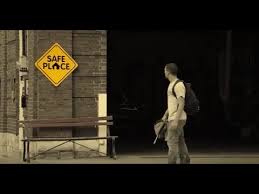 Scripture
Numbers 35:6 & 12
Deuteronomy 33:27-29
2 Samuel 22:3
Psalm 9:9“The Lord also will be a refuge for the oppressed, a refuge in times of trouble. And those who know Your name will put their trust in You for You Lord, have not forsaken those who seek You.”
Psalm 46:1-2“God is our refuge and strength, a very present help in trouble, therefore you will not fear even though the earth be removed and the mountains carried in the midst of the sea…”
Hebrews 6:18“That by two immutable things, in which it is impossible for God to lie, we might have strong consolation, who have fled for refuge to lay hold of the hope set before us.”
The Church as God designed:
A source of edification.
A source of exhortation.
A source of love, compassion and comfort.
A source of patience, longsuffering, forbearance and forgiveness.
The Church – family of God.
Ephesians 2:19 Household of God.
1 Timothy 3:15 House of God, church of the living God.
Edification, Exhortation, Compassion
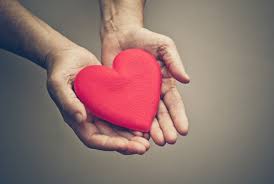 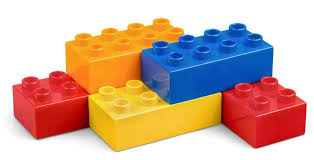 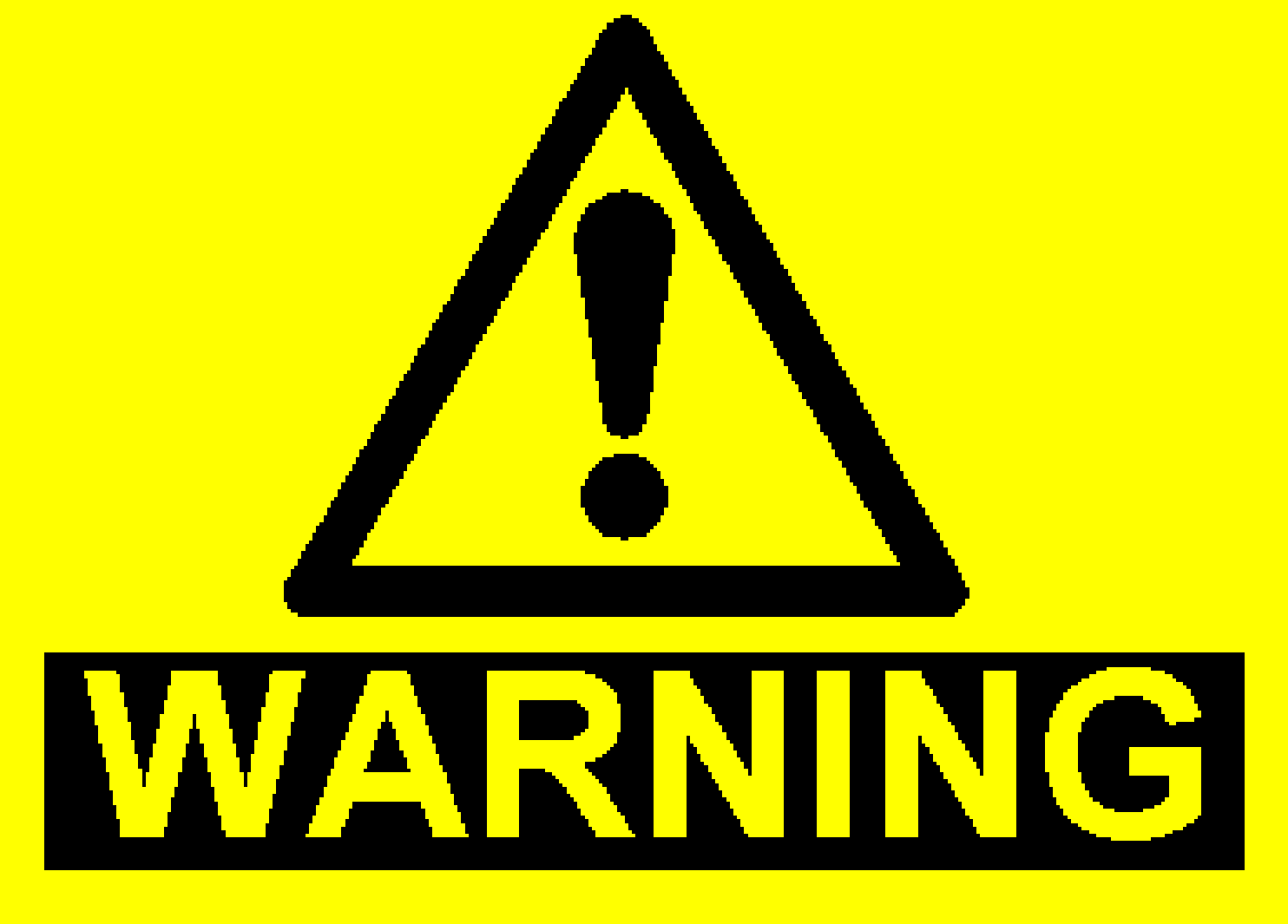 Genuine goodness & care for each other.
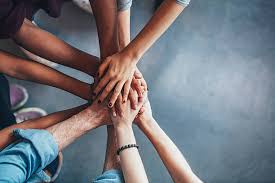 How concerned are YOU about others?
GALATIANS 6:1-2“Brethren, if a man is overtaken in any trespass, you who are spiritual restore such a one in the spirit of gentleness, considering yourself lest you also be tempted. Bear one another’s burdens and so fulfill the law of Christ.”
Ephesians 4:2“…walk worthy of the calling…with all lowliness and gentleness with longsuffering, bearing with one another in love, endeavoring to keep the unity of the spirit in the bond of peace.”
Ephesians 4:31-32“Let all bitterness, wrath, anger, clamor and evil speaking be put away from you, with all malice. And be kind to one another, tenderhearted, forgiving one another, even as God as Christ forgave you.”
Colossians 3:12-13“Therefore as elect of God, holy and beloved put on tender mercies, kindness, humility, meekness, longsuffering, bearing with one another and forgiving one another, even as God in Christ forgave you.”
Matthew 6:12, 14-15“And forgive us our debts as we forgive our debtors. For if you forgive men their trespasses, your heavenly Father will also forgive you.”
Luke 17:3-4 “Take heed to yourselves. If your brother sins against you, rebuke him and if he repents, forgive him. And if he sins against you seven times in a day, and seven times in a day return to you saying, I repent, you shall forgive him.”
James 5:16“Confess your trespasses to one another, and pray for one another, that you may be healed. The effective fervent prayer of a righteous man avails much.”
WHAT ARE YOU DOING IN THIS FAMILY?
Are you being a person that becomes a “refuge” for your brothers and your sisters?
Members one of another.
Indicates a connection, commitment and interaction. 
We all have a duty and an obligation towards each other. 
So what are YOU doing for the welfare, development of the whole body?
What are YOU doing in being:
Being a source of edification.
Being a source of exhortation.
Showing love, compassion and comfort.
In being patient, longsuffering, forbearing and forgiving of others.
Consider God’s description of His people & How God expects us to interact, care, provide and treat one another!
Let us do things God’s way!
Open your Bibles to:Romans 12:1-21
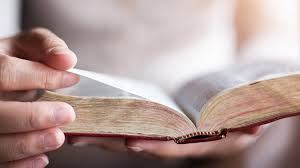 A Christian is all about transformation.
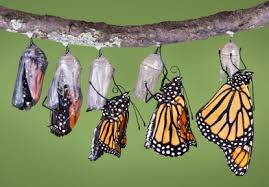 CHURCH INTERACTION & TREATMENT
KIND
LOVE
PREFER
DILIGENT
FERVENT
SERVING
REJOICE
PATIENT
PRAY
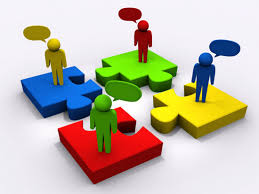 NEEDS
HOSPITABLE
BLESS 
REJOICE
WEEP
SAME MIND
HUMBLE
NOT WISE 
PEACEABLE
REGARD FOR GOOD THINGS, DO NOT REPAY
Open your Bibles to1 Corinthians 12:11-31
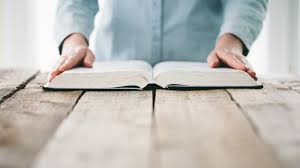 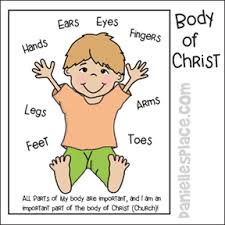 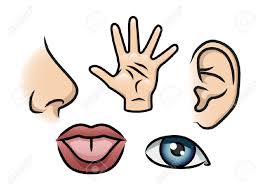 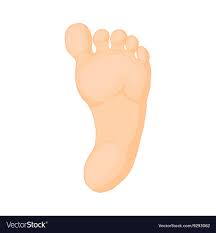 “…those members of the body which seem to be weaker at necessary.” “God composed the body having given greater honor to that part which lacks it.”1 Corinthians 12:22 & 24
CONCLUSION
Each and every member of this Church has an obligation to be what God tells us to be!
Are we willing to be a “refuge” for others?
Is THIS Church one?
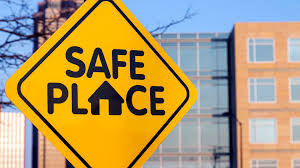 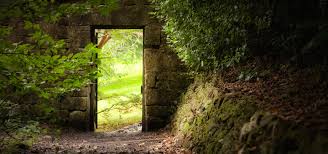 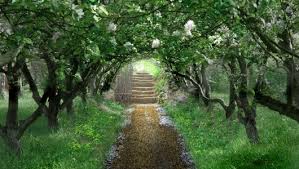 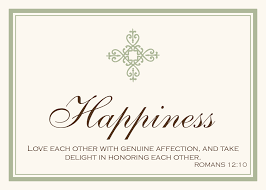 The Church of Christ
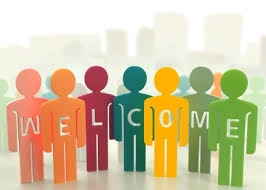 Thank you for worshipping with us today.!
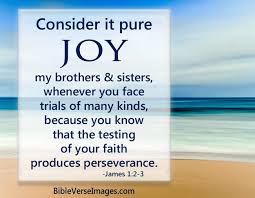 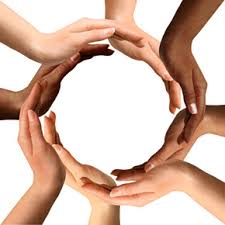 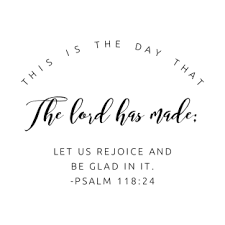 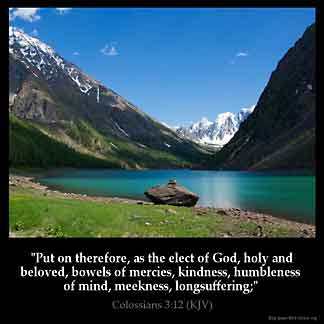 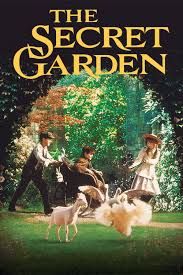 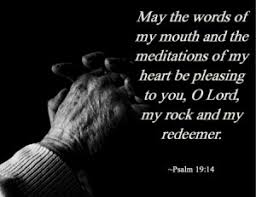